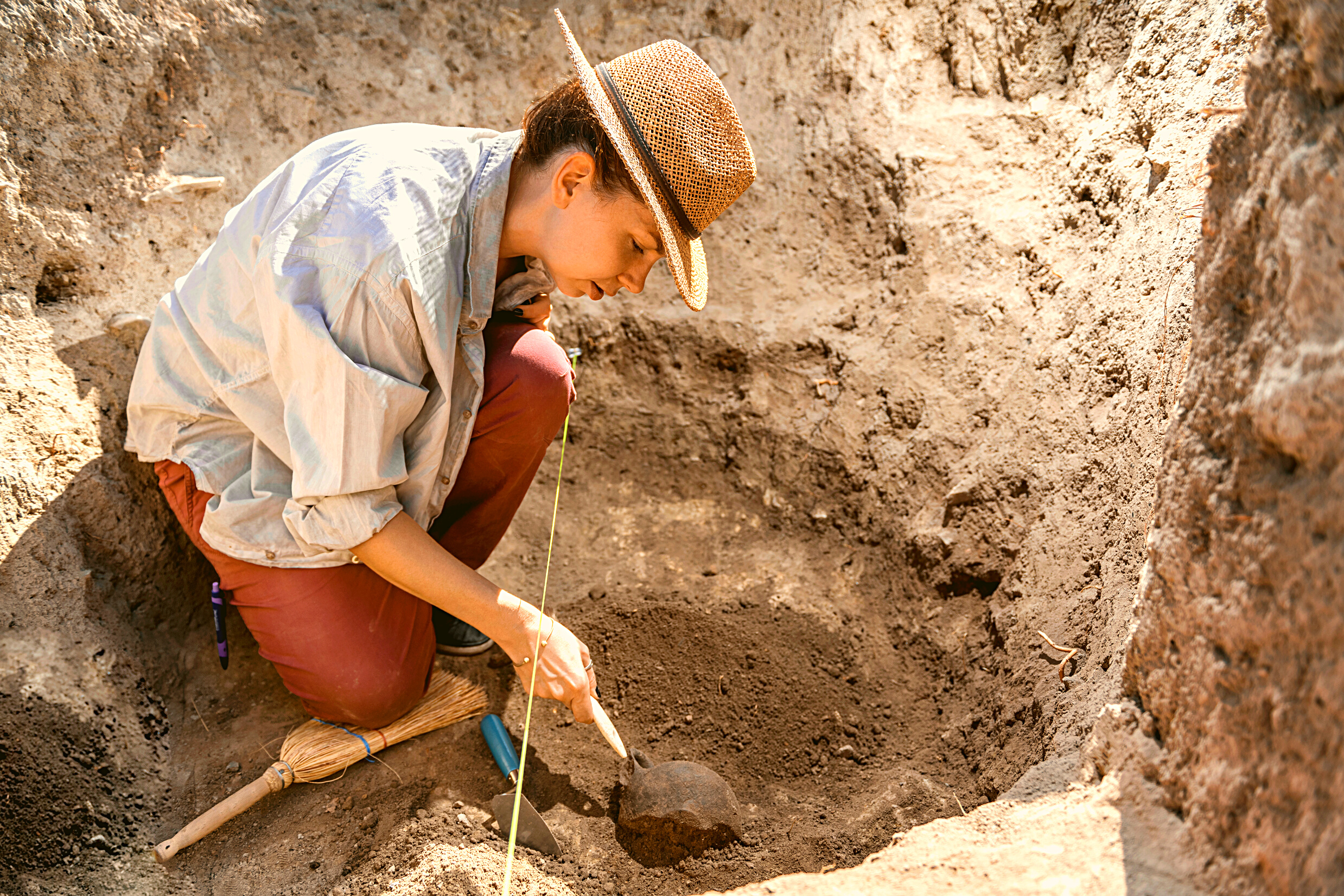 An eHRAF Workbook Activity
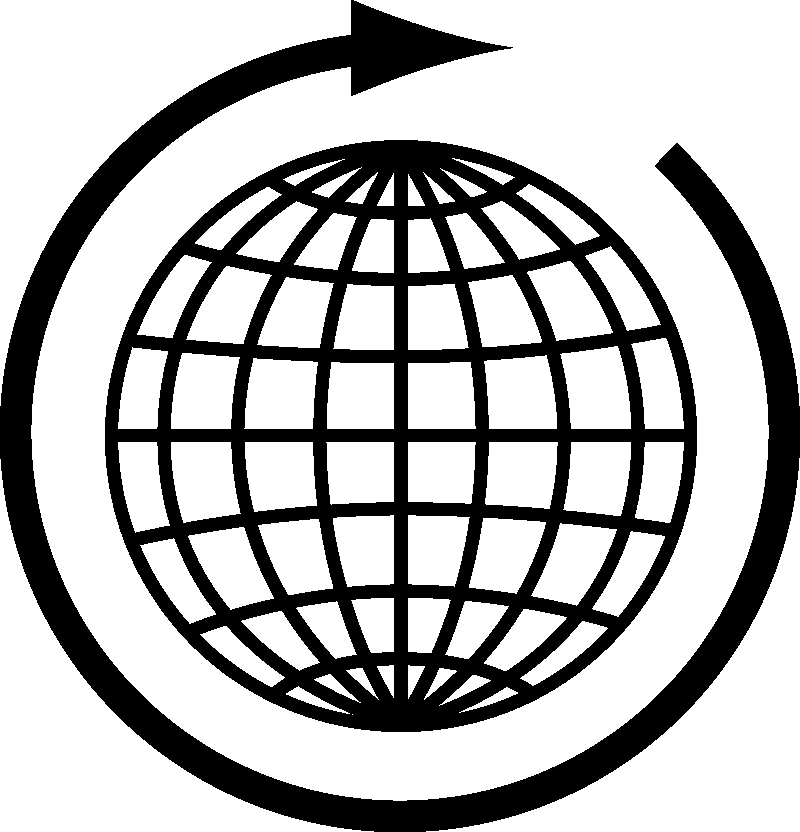 Archaeological Ethics
in eHRAF Archaeology
Human Relations Area Files
 at Yale University
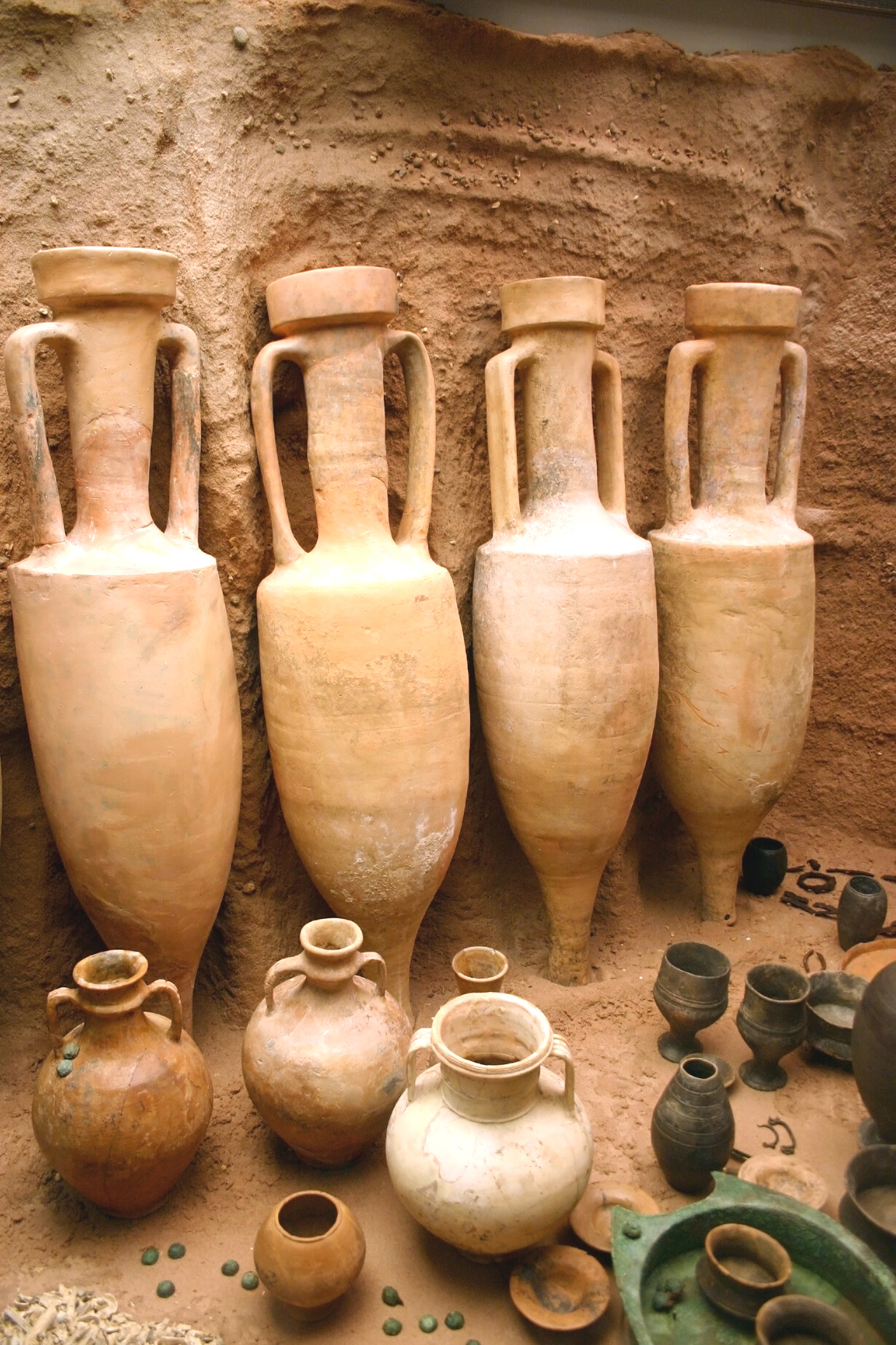 In this activity
Explore ethical concerns in archaeology  
Evaluate existing ethical guidelines and laws
Consider the right to ownership over the material past
Read and interpret archaeological data
Topics We'll Cover
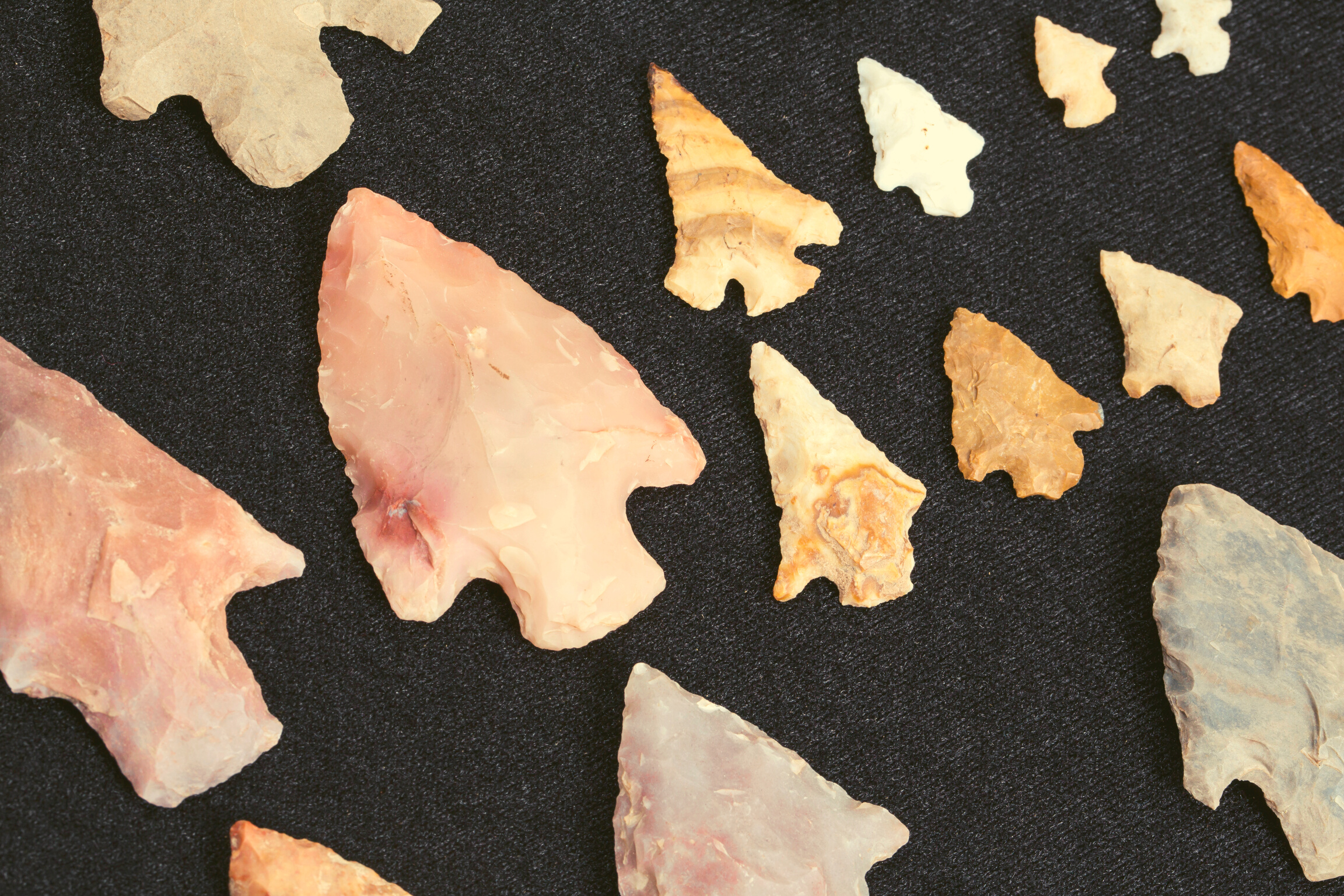 Who owns the past?
Did you know?
If you have ever visited a history or art museum in cities like New York, Paris, or London, you will have had the pleasure of viewing thousands of artifacts from different cultures, places and times.
Museums are important public institutions as well as centers for scientific research and discovery. They hold incredible pieces of our shared past, including artwork, pottery, tools, fossils and even the skeletons of animals and early hominids.
Yet, many museum-goers rarely consider the question: who owns the past?
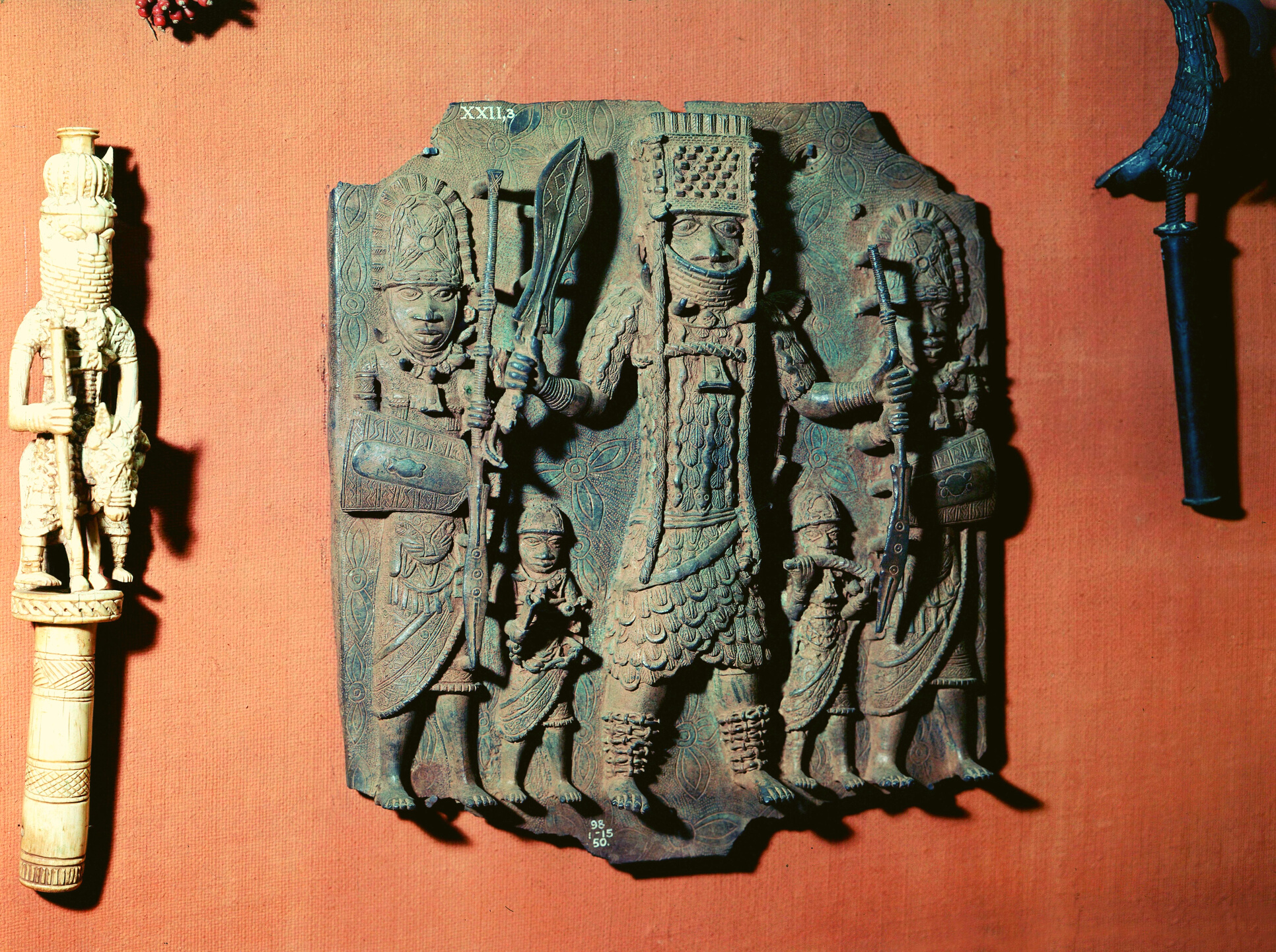 Watch the video below to learn about how some of the world's greatest cultural treasures arrived in Western museums. 

What can the history of these artifacts and their travels around the world tell us about cultural heritage and who owns the past?
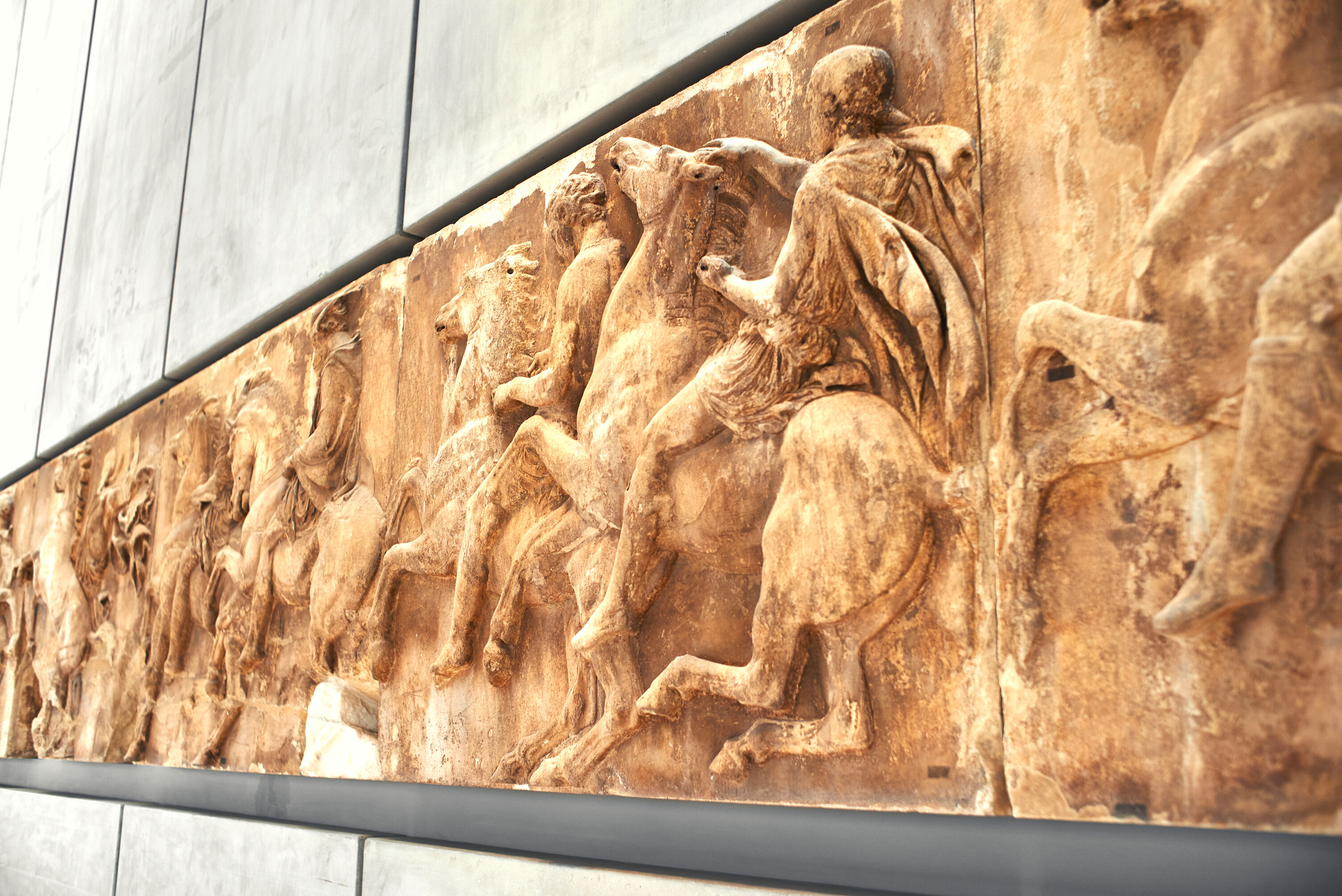 ETHICS
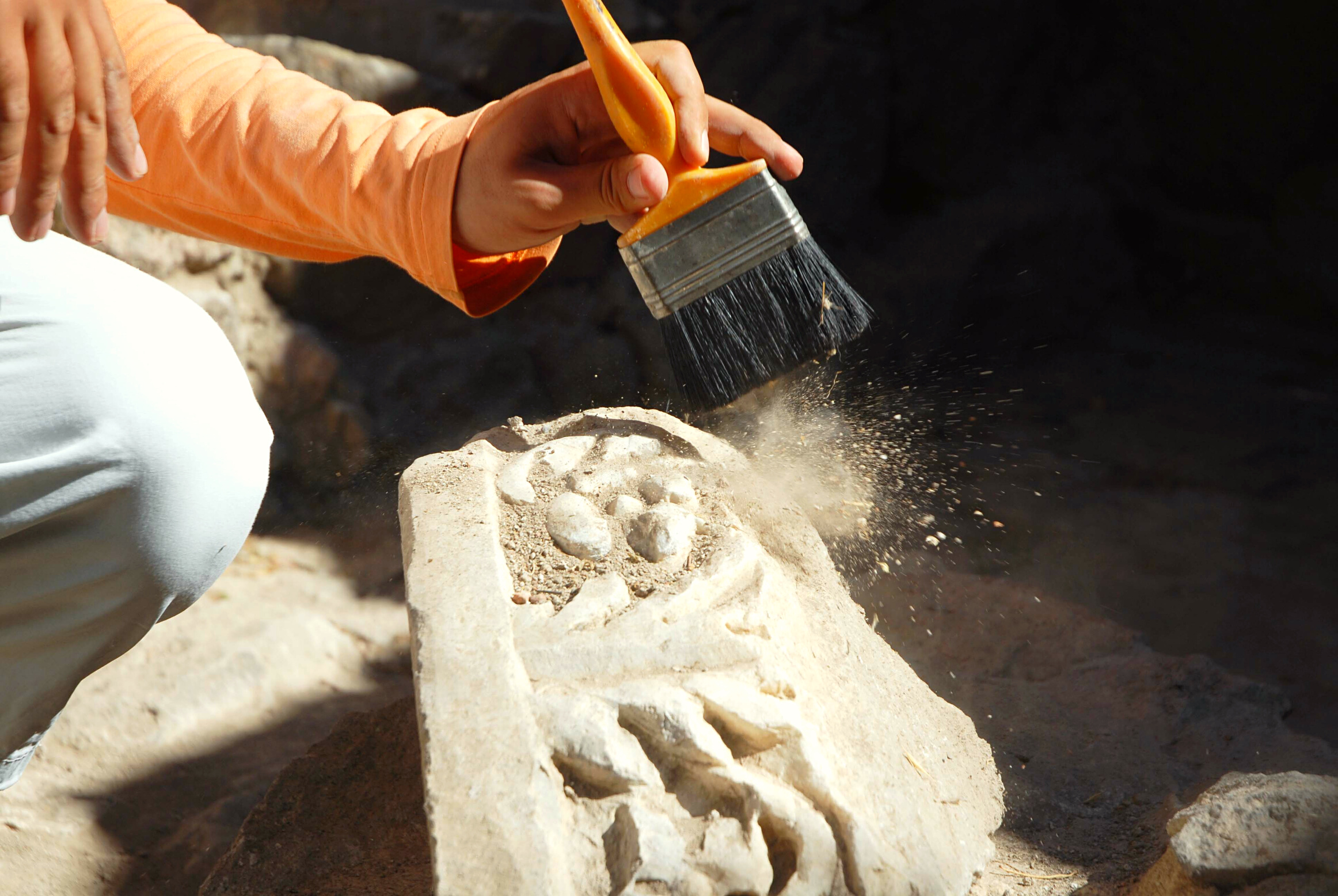 Unlike the swashbuckling, treasure-hunting archaeologists depicted in TV and movies, professional archaeologists and heritage managers carefully consider the ethics of their work at every stage.
Codes of conduct guide the practices of fieldwork, excavation, preservation, curation, cataloguing, display, and the ownership and/or repatriation of artifacts and remains. 

Looting, war, destruction, damage, and other sources of cultural property loss have also contributed to ethical guidelines, governmental legislation, and international agreements designed to protect the past in the present. One example is the 1970 UNESCO Convention to Fight Illicit Trafficking of Cultural Property.
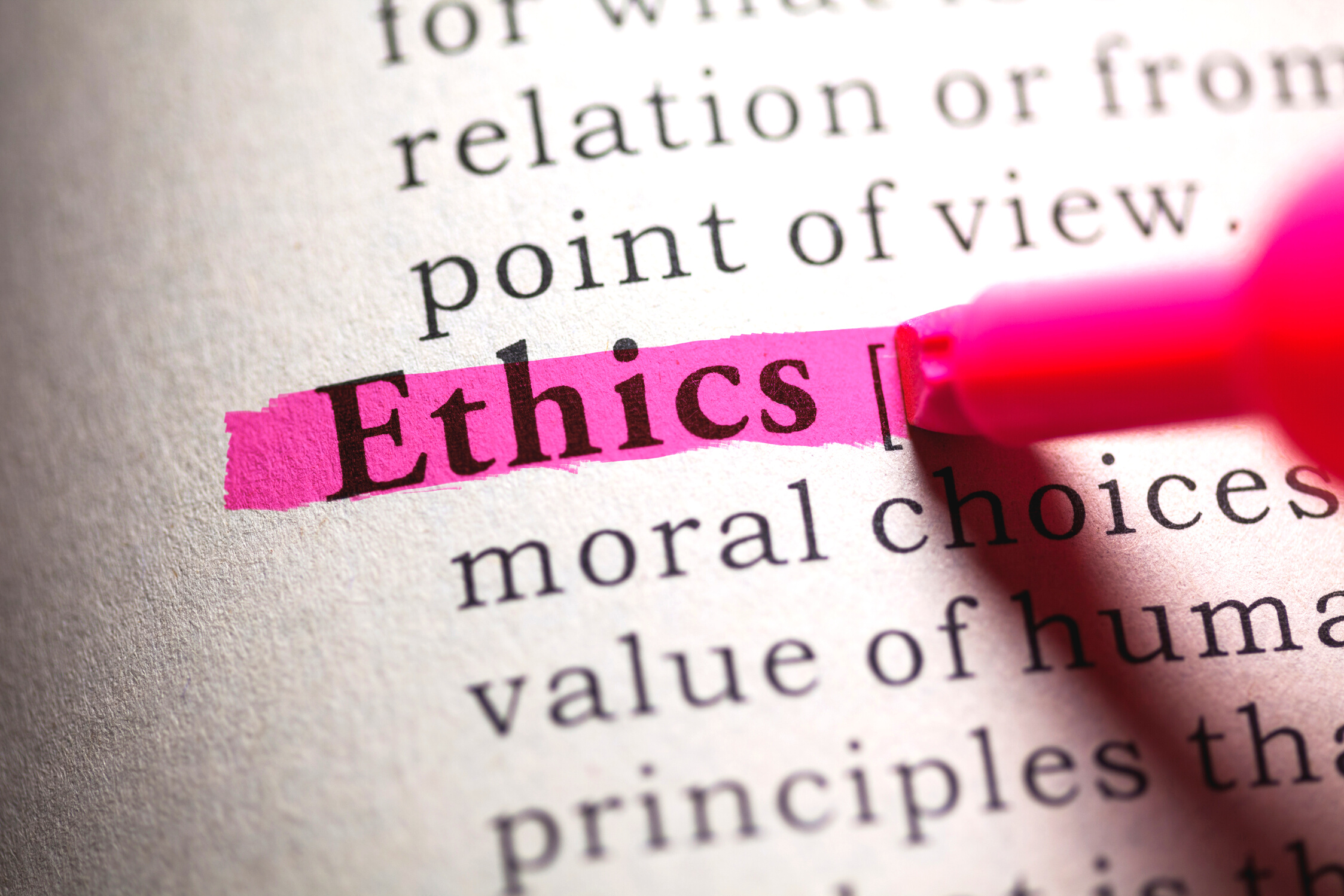 Society for American Archaeology (SAA)
European Association of Archaeologists (EAA)
Register of Professional Archaeologists & Chartered Institute for Archaeologists
Code of Practice and Principles
Principles of Archaeological Ethics
Professional and academic archaeological organizations and societies maintain their own ethical codes. You can visit the pages below learn more about these:
Archaeological Ethics Database
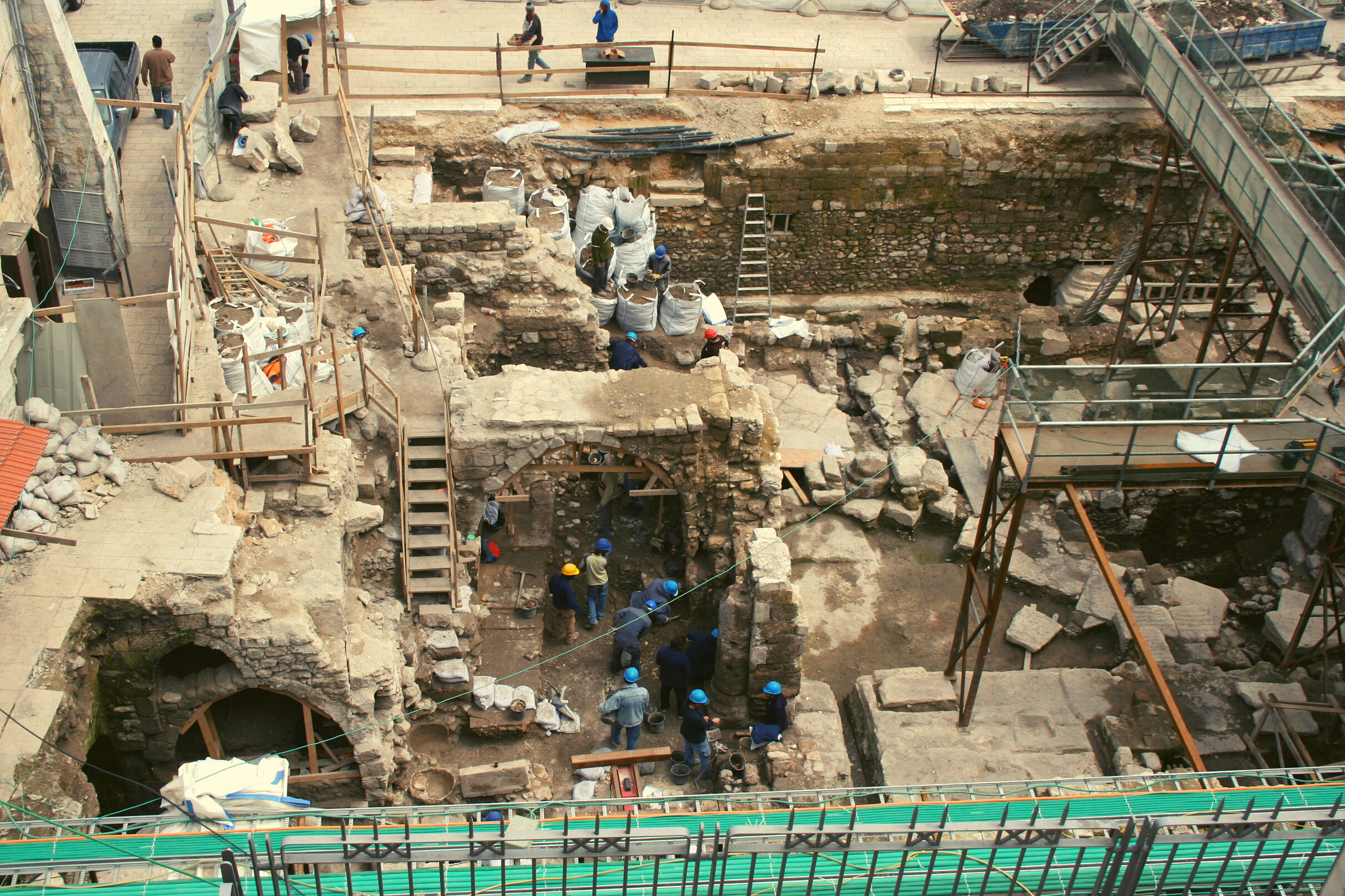 eHRAF Workbook Activity
Preserving Culture
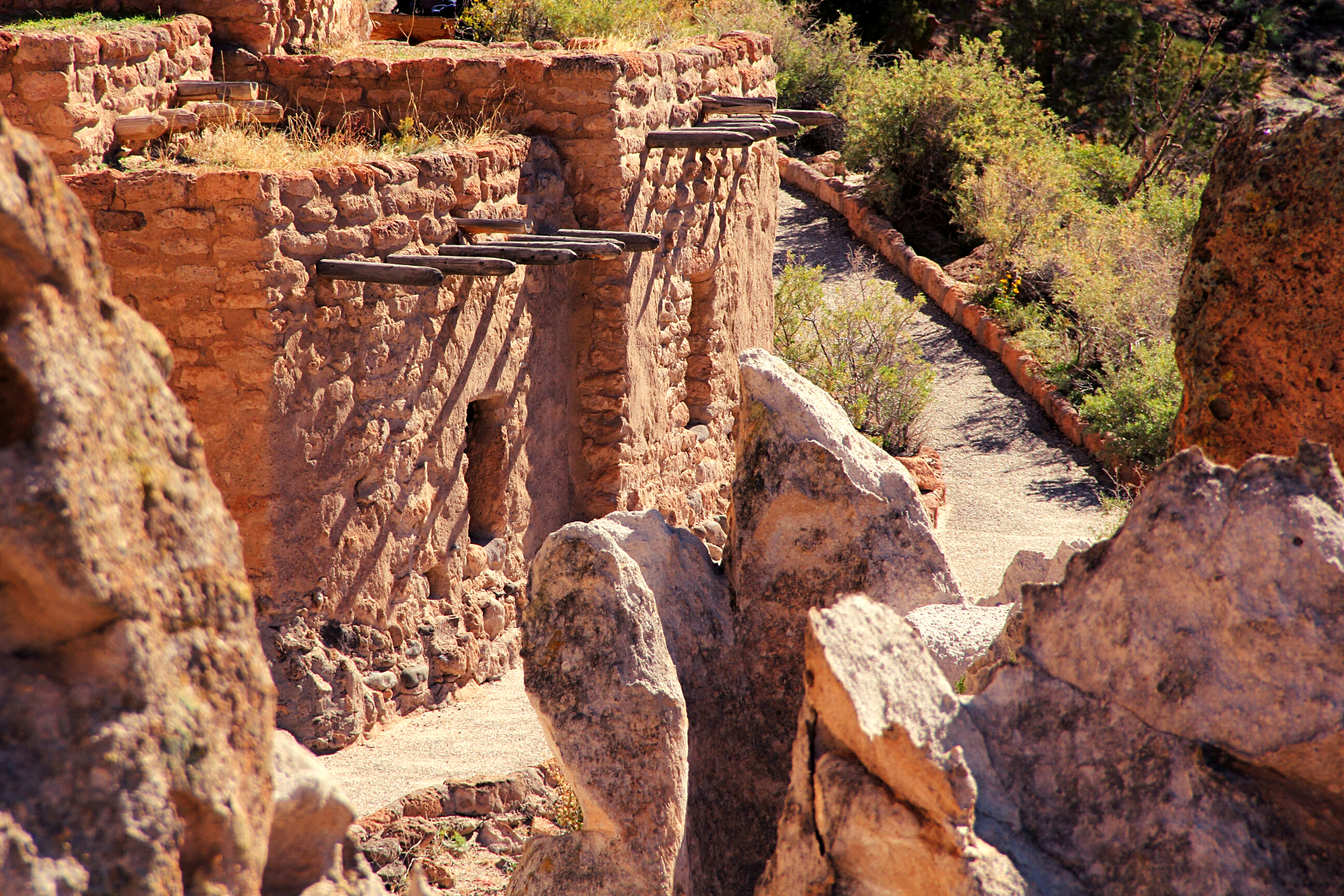 U.S. Legislation
Several key pieces of legislation in the United States have addressed cultural resource management and protection in the course of archaeological practice. These include:
Antiquities Act (1906) 
National Historic Preservation Act - NHPA (1966) 
Archaeological Resources Protection Act - ARPA (1979) 
Native American Graves Protection and Repatriation Act - NAGPRA (1990)
Read the following case study to learn more about some of these laws and acts. Then, answer the questions based on the reading.
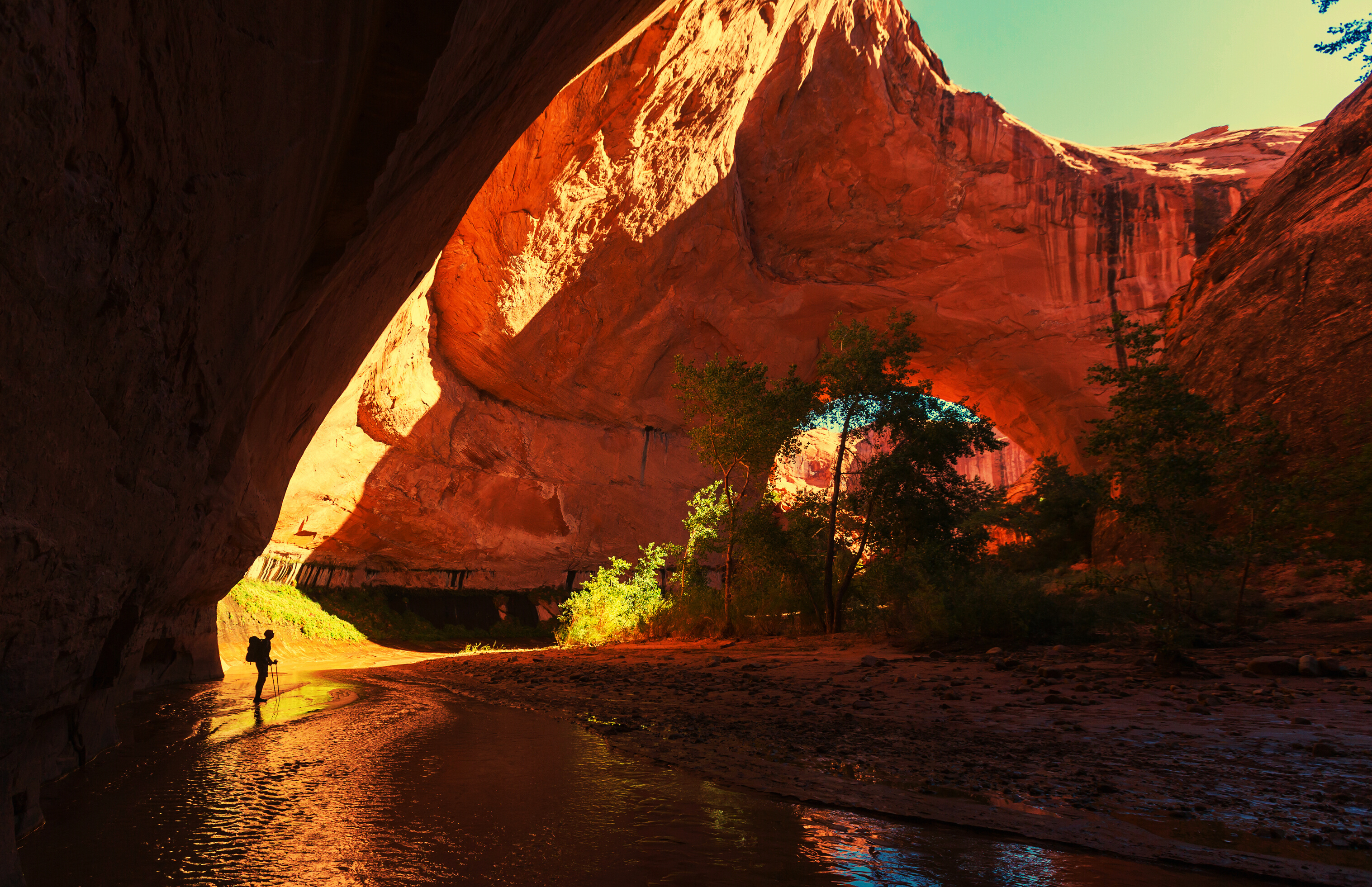 CASE STUDY
To read documents or pages in eHRAF:
INSTRUCTIONS
First, follow the permalinks provided in the activities below to get to the relevant documents.
For example:
🌐
https://ehrafarchaeology.yale.edu/document?id=nt76-001
Then, use the Page List dropdown menu to navigate to the required page(s).
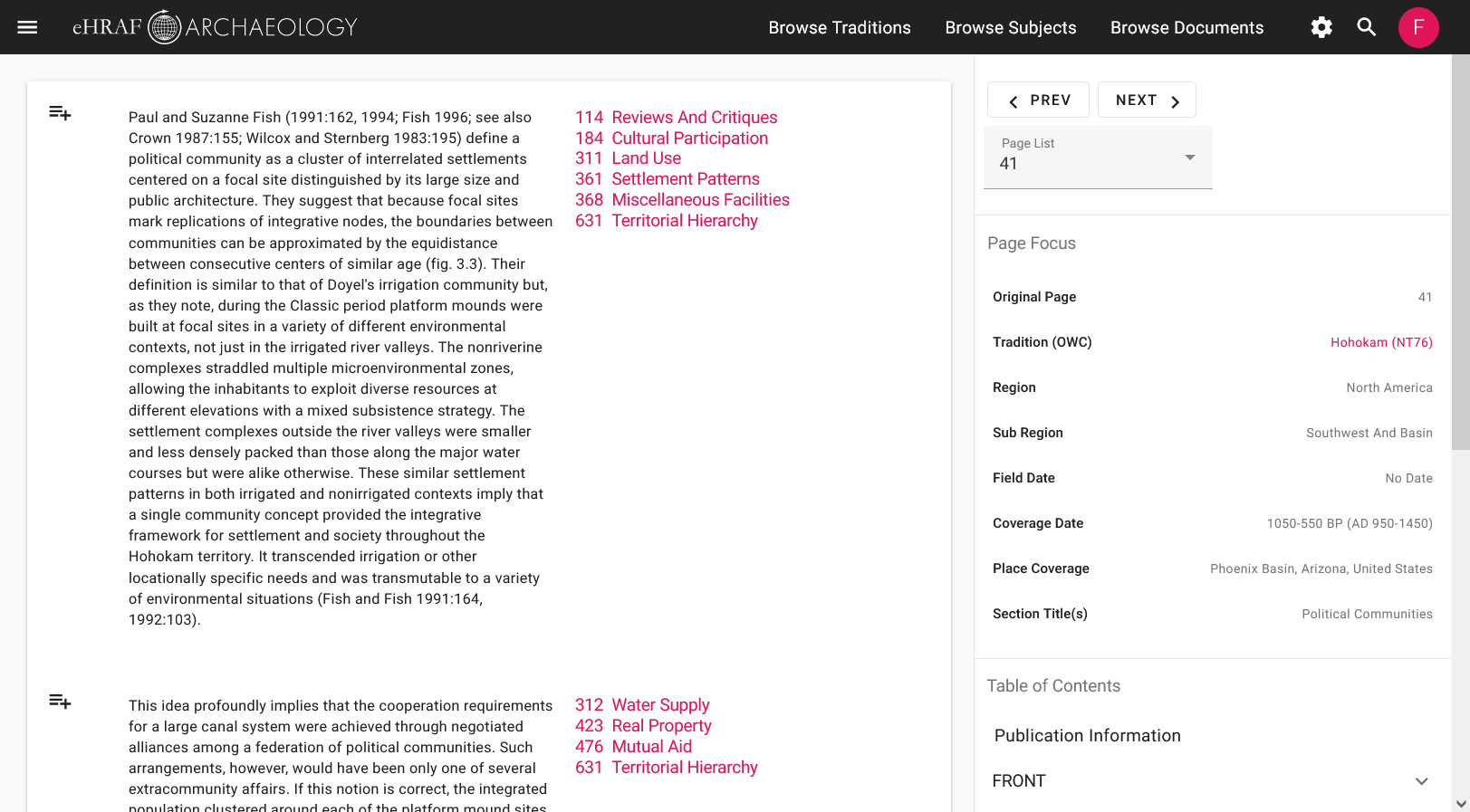 Finding documents without permalinks
INSTRUCTIONS
Follow these steps if you are having trouble with permalinks from off campus while using a proxy or VPN service, or if you have been provided with a HRAF-issued username and password.
Sign in via your library proxy or VPN, or using the HRAF-issued credentials.
Go to the Browse Documents tab.
Enter the author's name or document title into Search Document List box.
Click on the required title to access the document, then select the page number from the Page List dropdown menu as shown above.
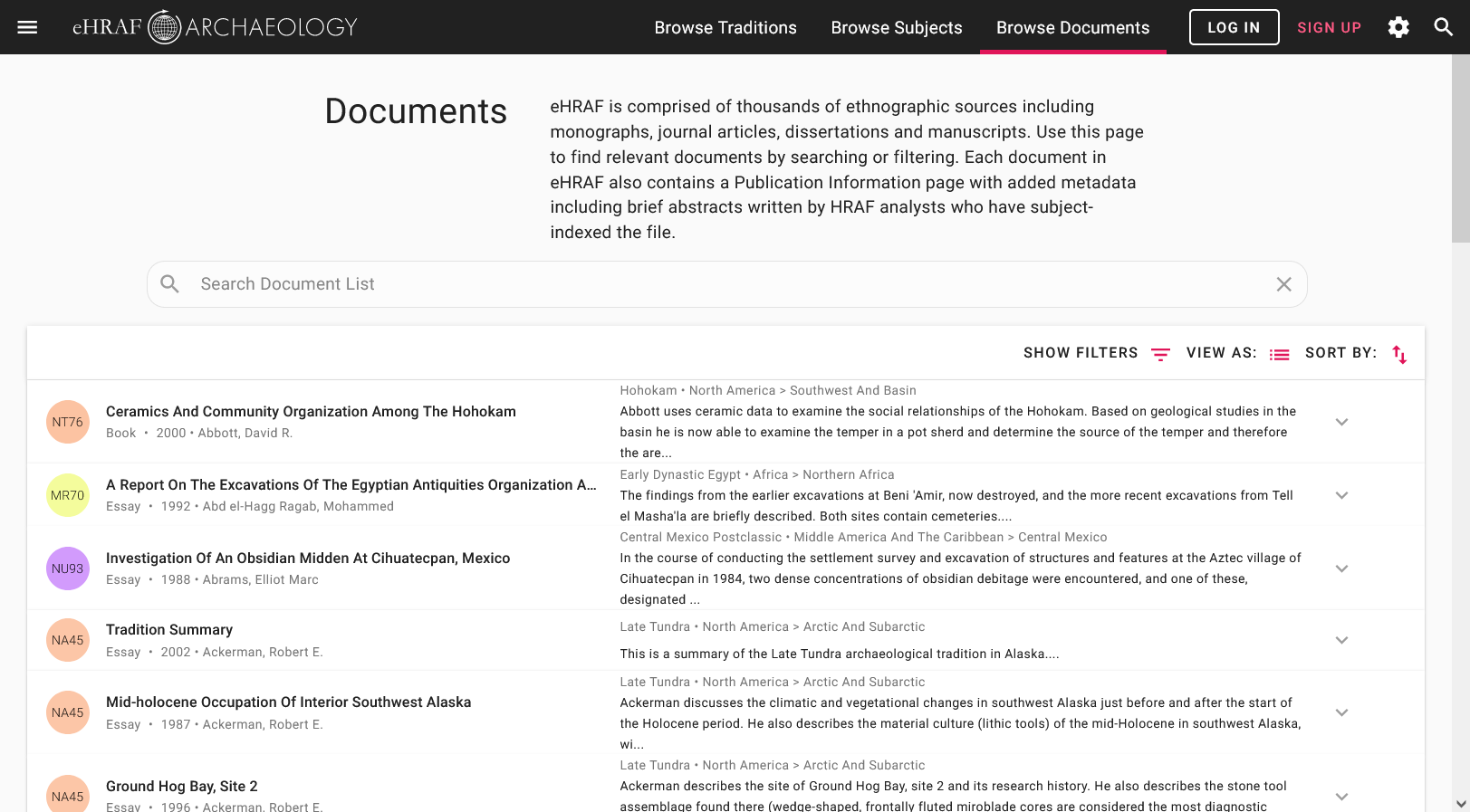 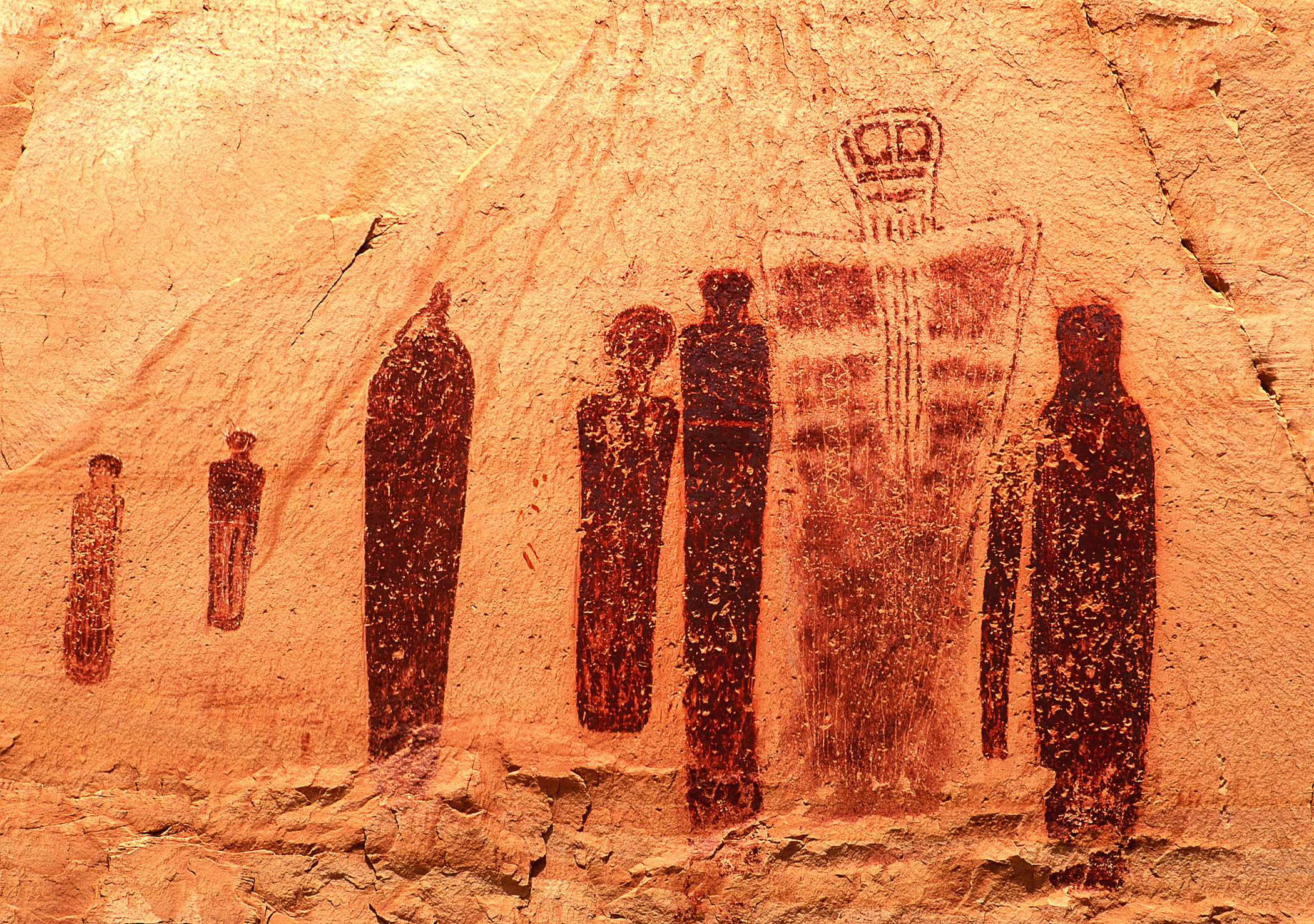 https://ehrafarchaeology.yale.edu/document?id=nt93-001
🌐
Basketmaker (NT93)
CASE STUDY
Grand Gulch, Utah
In eHRAF Archaeology, read "Section 7: The Future of the Past" in Blackburn & Williamson (1997) Cowboys & Cave Dwellers: Basketmaker Archaeology in Utah’s Grand Gulch
Pages:
149-156 on the Turkey Pen Ruin
159-160 on federal laws aimed at preserving and protecting archaeological sites and cultural resources
164 on the ethical responsibilities of anthropologists
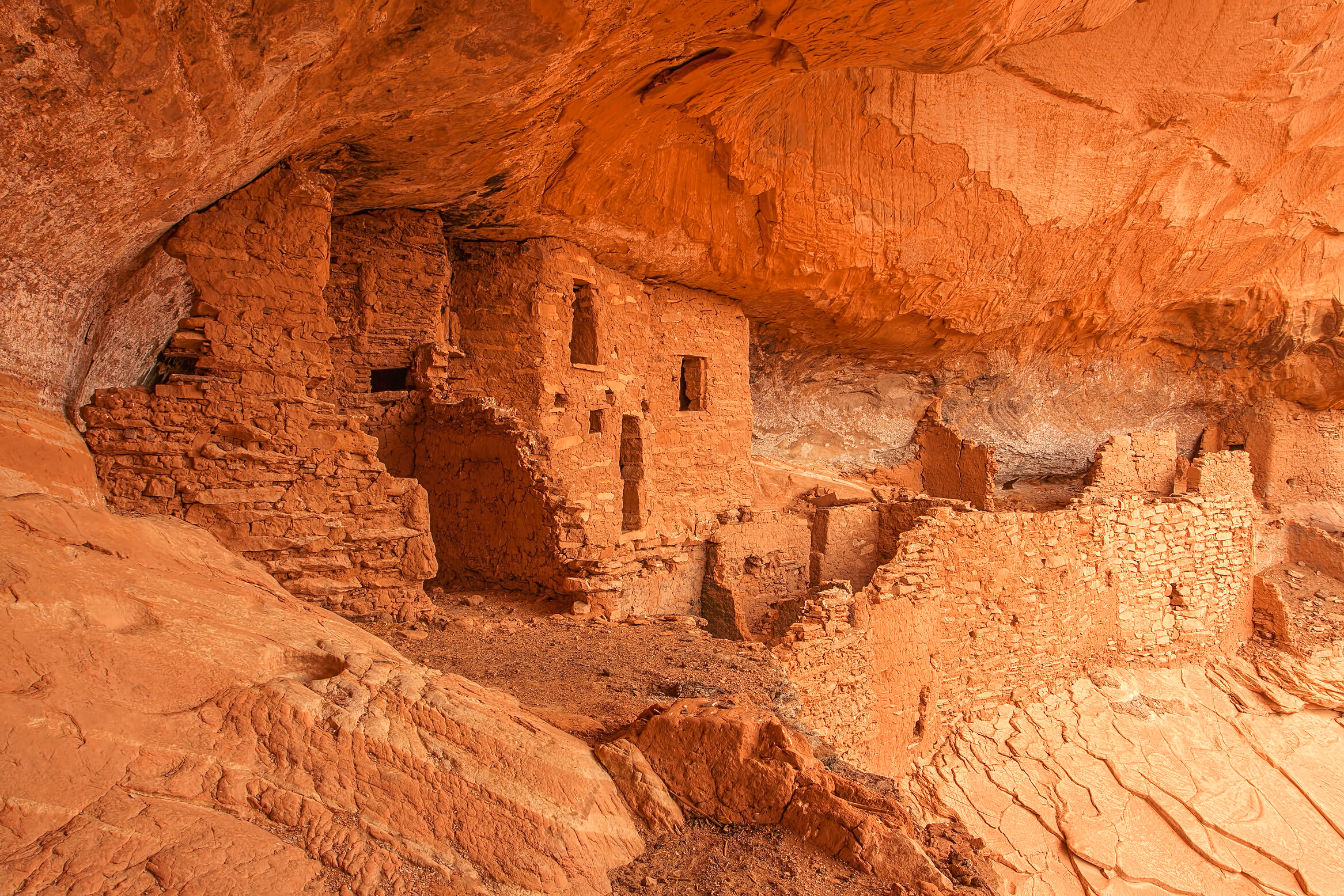 QUESTIONS
What happened at Turkey Pen Ruin?
Describe the site. Which culture or tradition is it from? 
What artifacts were uncovered? 
What are some of the major threats to cultural resources, history, and the environment when digging takes place? 
What does the author mean by "people who remove artifacts from public lands literally rob the rest of us twice" (p. 156)? 
Which federal preservation laws or legal protections were in place at the time, and how effective were they at Turkey Pen Ruin? 
What distinguishes NAGPRA from other federal statutes?
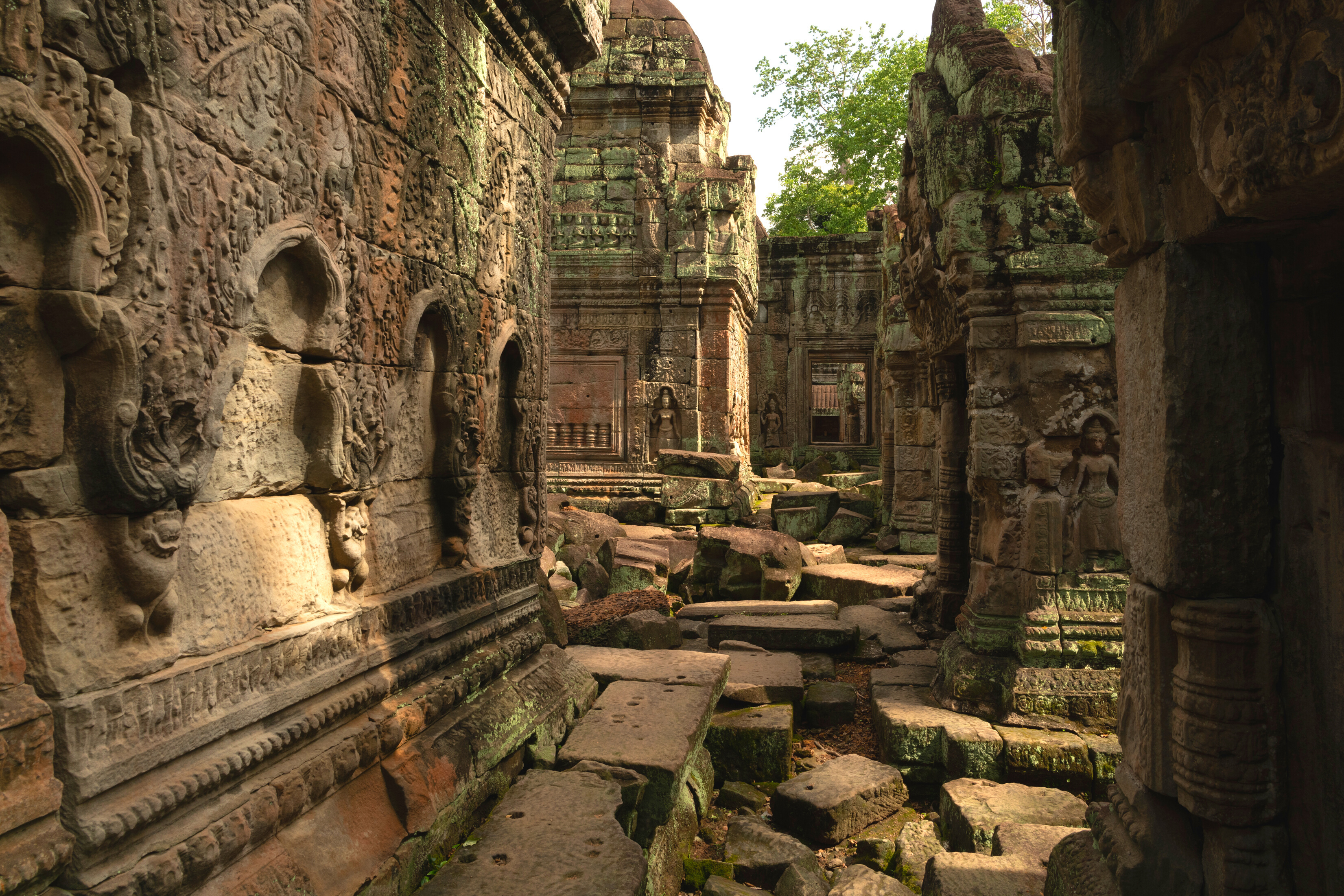 eHRAF Workbook Activity
Advanced Search
https://ehrafarchaeology.yale.edu
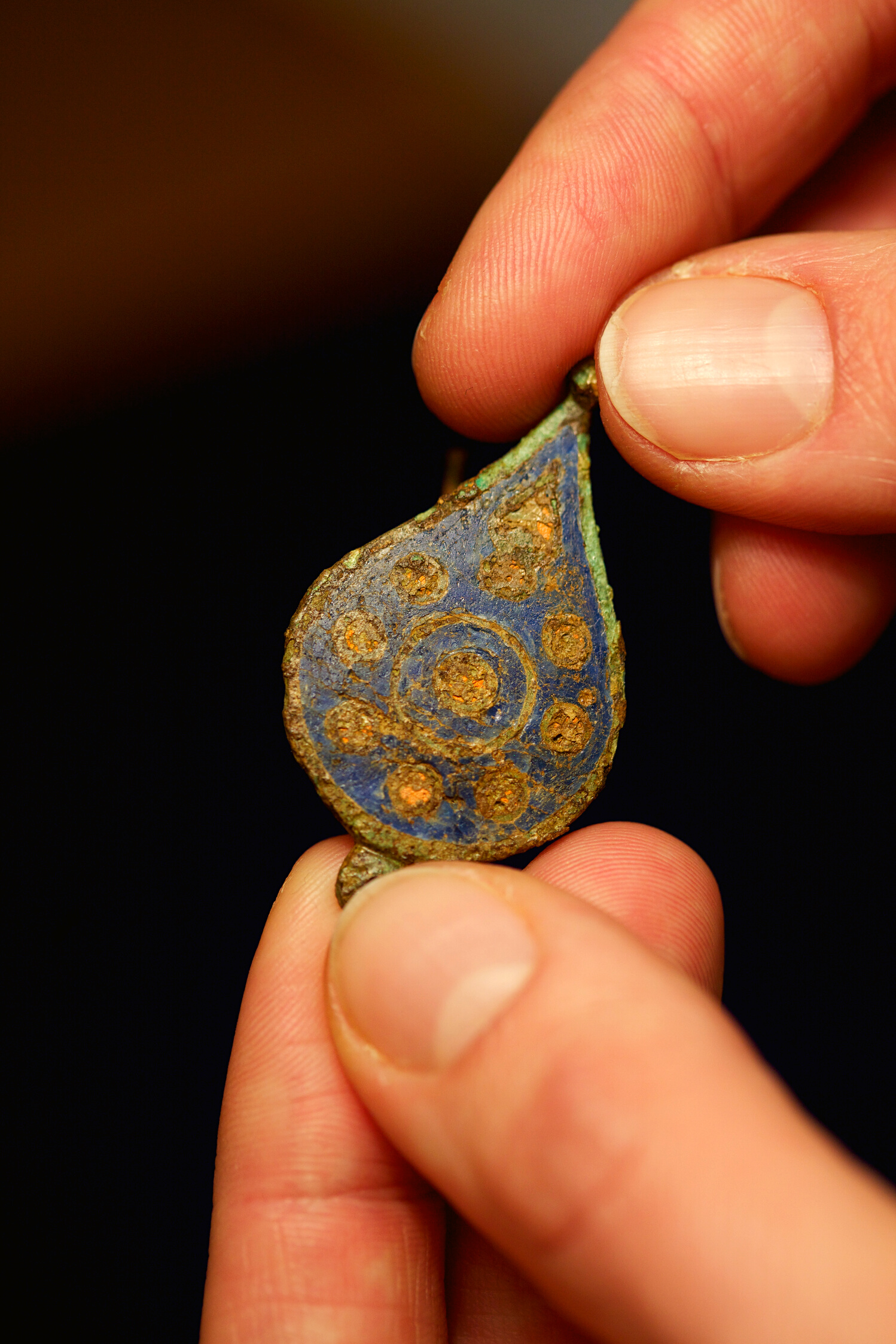 🌐
Looting & Cultural Heritage
eHRAF ARCHAEOLOGY
There are, unfortunately, countless cases of looting which have caused irreparable damage to artifacts and sites of historical significance in the archaeological record. 

You can learn more about how widespread the issue of looting is and the devastating impact this has on archaeology at various sites around the world by searching in eHRAF Archaeology.
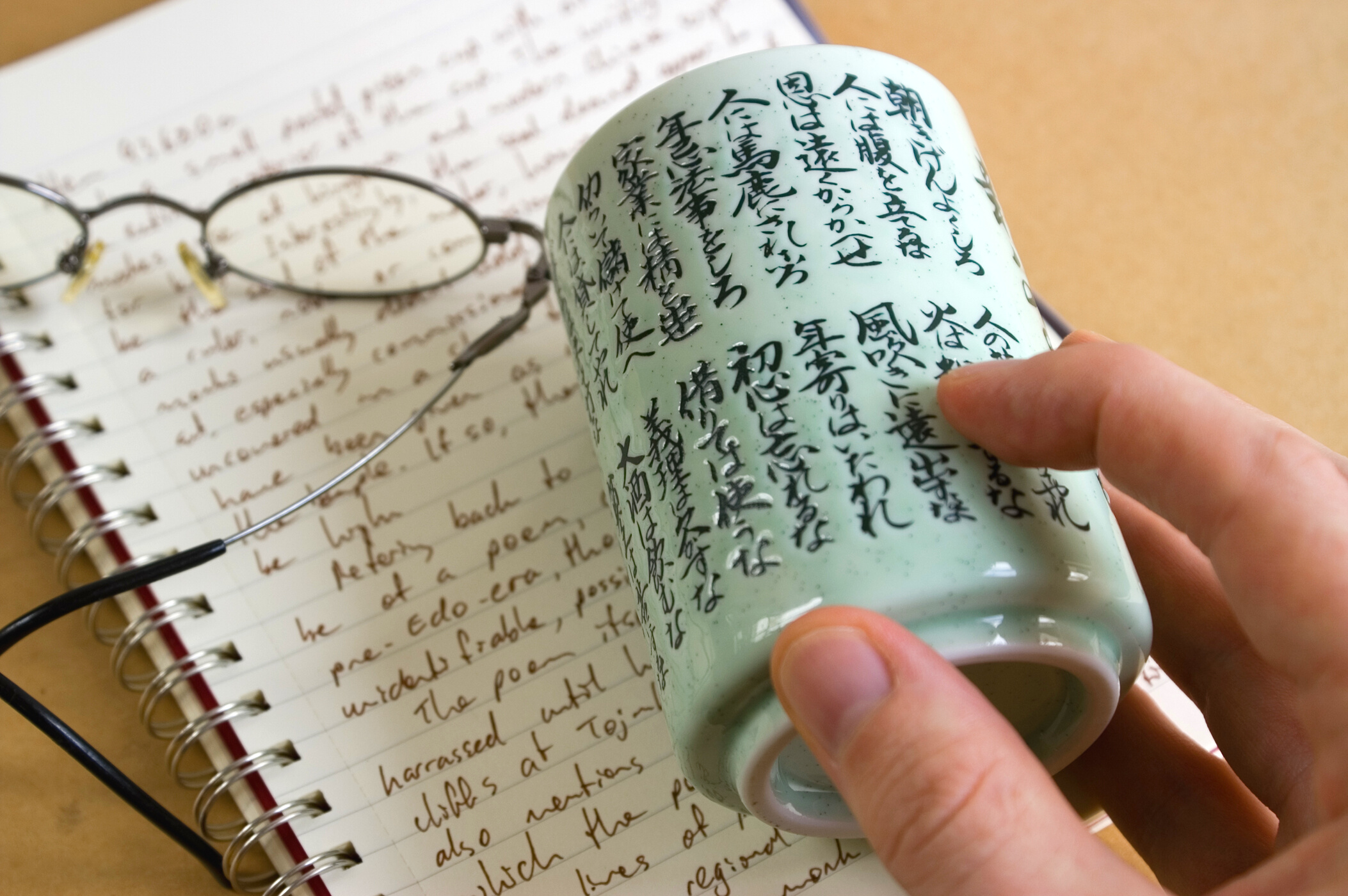 ADVANCED SEARCH
Construct an Advanced Search as shown on the following page.
To find cases of looting, use the OCM subject identifier Post depositional processes in archaeological sites (138).
Add the keyword loot* to include paragraph-level results that mention both looters and/or looting.
While exploring the data in eHRAF, consider how your findings from different traditions and countries compare with the case study from Turkey Pen Ruin.
How prevalent is looting? How does it impact the work of archaeologists?
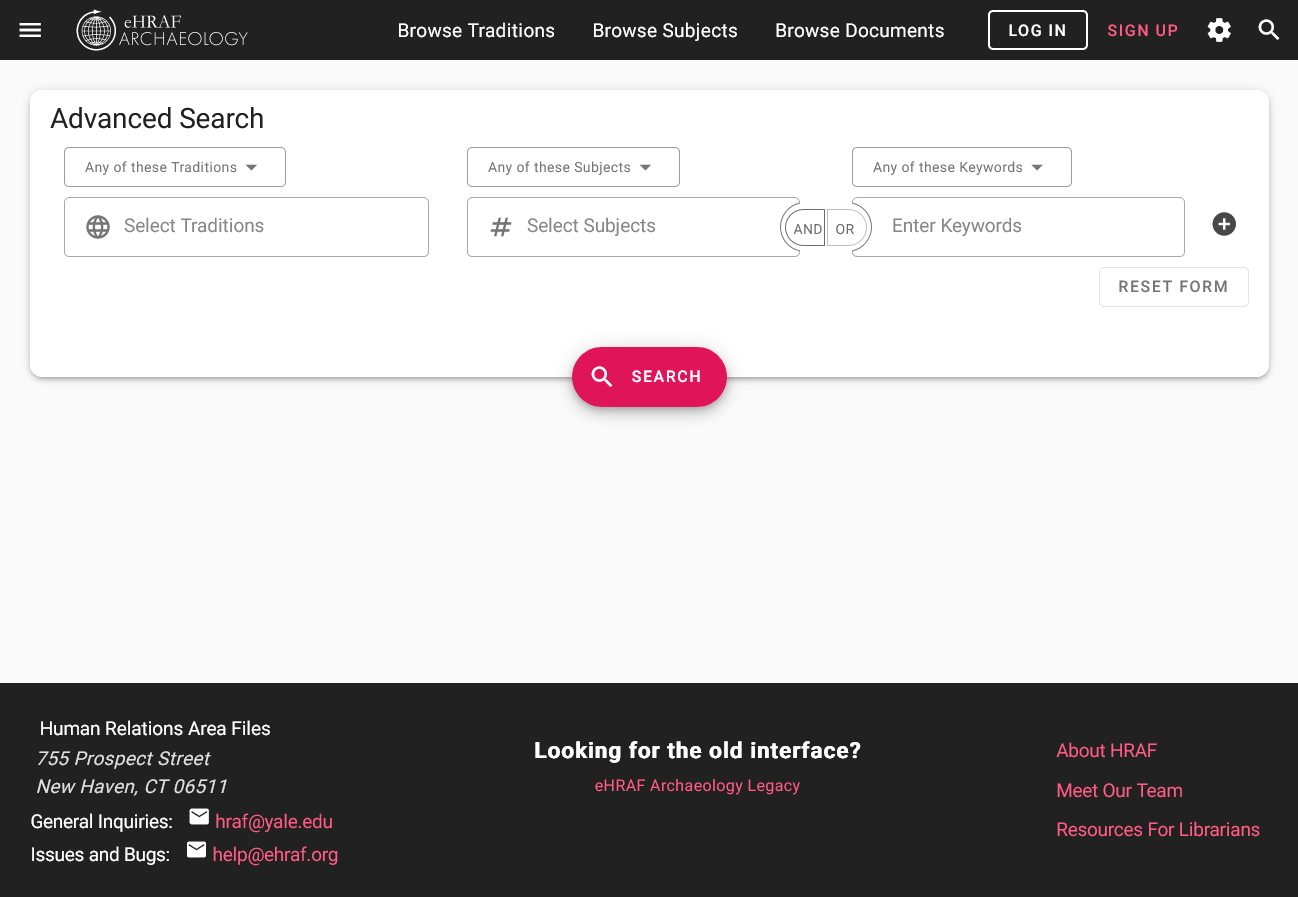 SAMPLE ADVANCED SEARCH
Add subject:
Post depositional processes in archaeological sites (138)
Add keyword:
 loot*
Add traditions (optional)
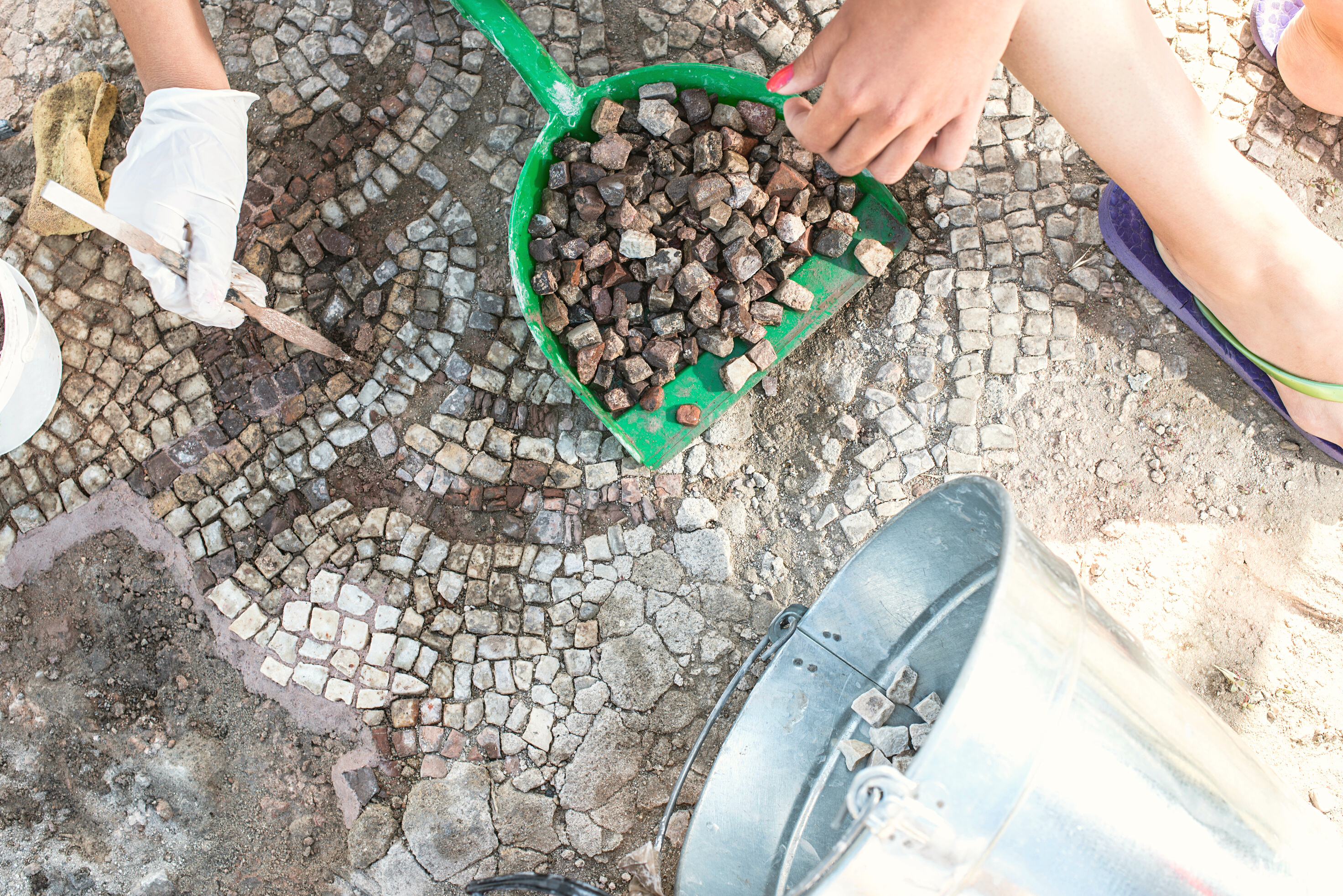 eHRAF Workbook Activity
Controversy & Discussion
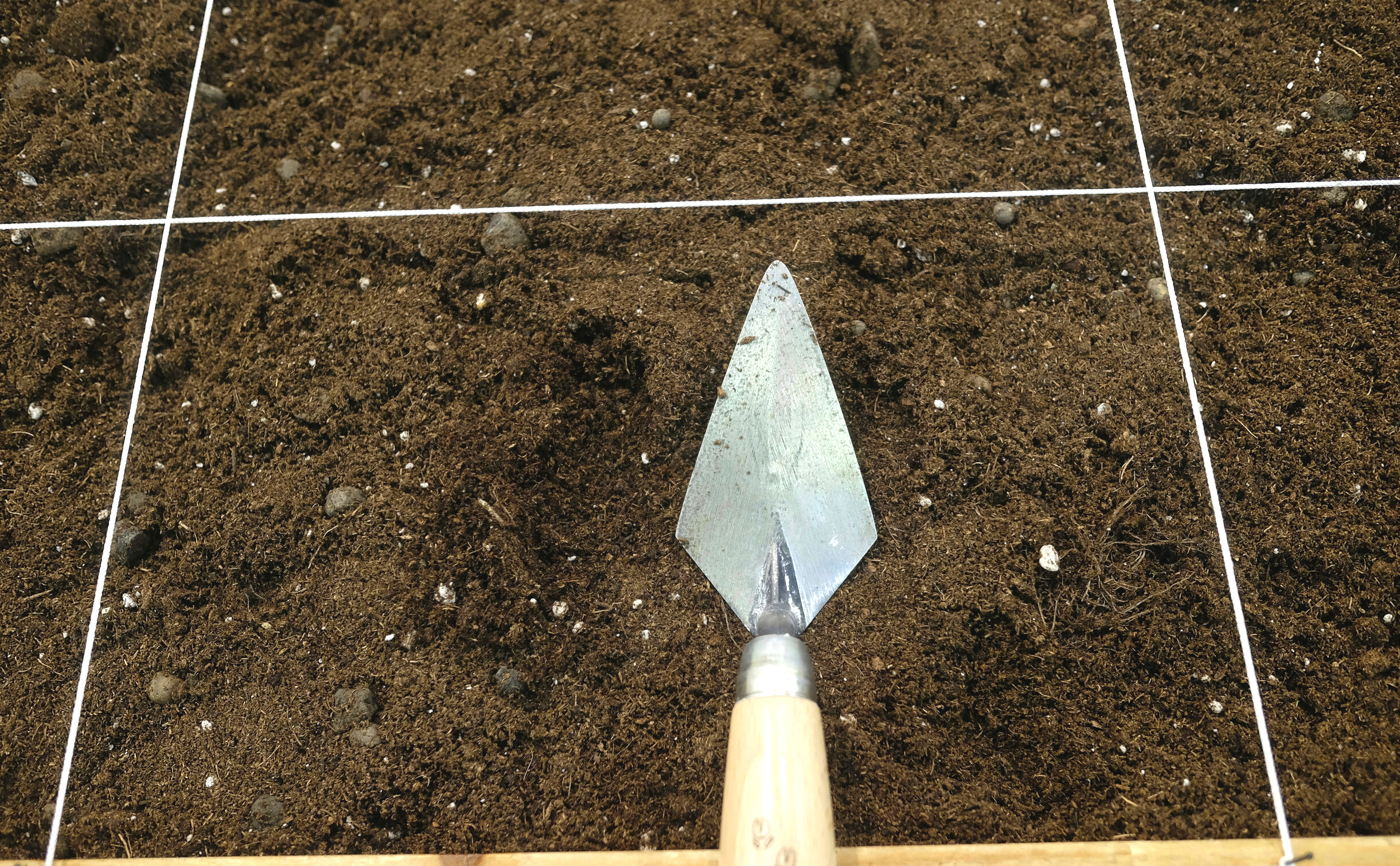 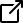 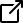 An Archaeology Society Hosted a Talk Against Returning Indigenous Remains
The Grim Open Secret of College Bone Collections
An Interview with the Editor of American Anthropologist about the March 2020 Cover Controversy
A Mystery and a Scandal for Anthropology
The FBI's Repatriation of Stolen Heritage
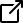 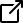 Below are examples of recent and ongoing ethical debates and controversies in American anthropology. Read the articles, then consider the discussion questions that follow with your classmates.
CURRENT DEBATES
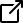 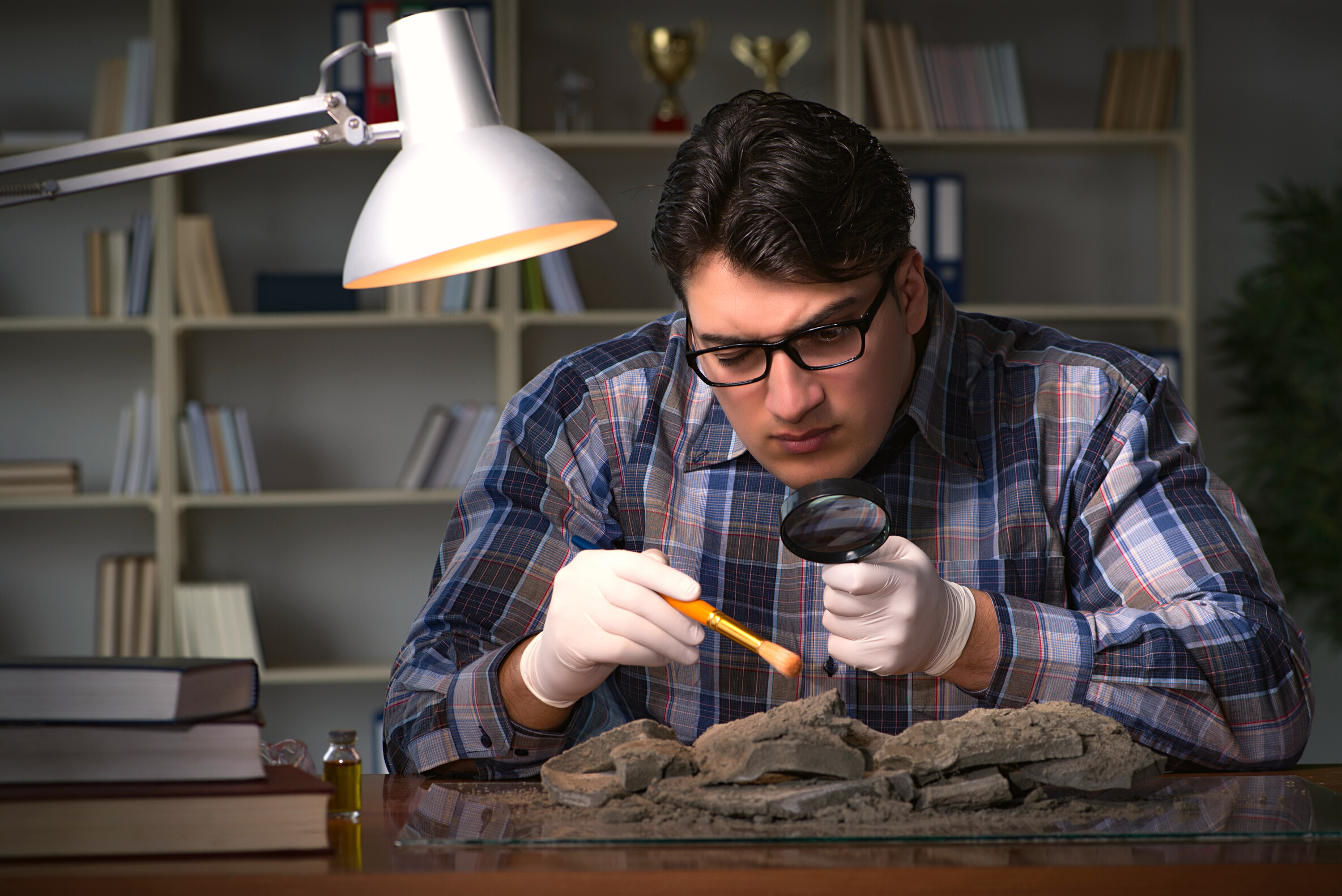 QUESTIONS
What are some of the moral issues raised by anthropology, and archaeologists in particular? 
In your opinion, should archaeologists be obligated to respect the culture and religious beliefs of others even if it compromises their ability to conduct research and collect data? 
Who can legitimately claim to "own" an artifact? 
Are archaeologists guilty of "looting" items of cultural heritage? 
How effective are the US federal laws and statutes designed to protect and manage historical sites, cultural resources, and/or human remains? 
What more can archaeologists and lawmakers do to prevent future damage to individuals, descendent communities, and archaeological sites?
1. American Anthropologist. 2020. "An Interview with the Editor of American Anthropologist about the March 2020 Cover Controversy". Public Anthropologies. June 29. http://www.americananthropologist.org/2020/06/29/an-interview-with-the-editor-of-american-anthropologist-about-the-march-2020-cover-controversy/
2. Ayers, E. 2021. "The Grim Open Secret of College Bone Collections". Slate. April 30. https://slate.com/news-and-politics/2021/04/move-bombing-victims-princeton-penn-museum-history-anthropology.html
References
3. Blackburn, Fred M., and Ray A. Williamson. 1997. Cowboys & Cave Dwellers: Basketmaker Archaeology in Utah’s Grand Gulch. Santa Fe, N.M.: School of American Research Press. https://ehrafarchaeology.yale.edu/document?id=nt93-001.
4. Dance, A. 2020. The FBI’s Repatriation of Stolen Heritage. Sapiens. June 24. https://www.sapiens.org/culture/fbi-repatriation/
5. Flaherty, C. 2021. "A Mystery and a Scandal for Anthropology". Inside Higher Ed. April 23. https://www.insidehighered.com/news/2021/04/23/anthropological-mystery-involving-penn-and-princeton-scandal-too
6. Wade, L. 2021. "An archaeology society hosted a talk against returning Indigenous remains. Some want a new society." Science. April 19. https://www.sciencemag.org/news/2021/04/archaeology-society-hosted-talk-against-returning-indigenous-remains-some-want-new
References
Image Credits
Images licensed via Canva.
An eHRAF Workbook Activity
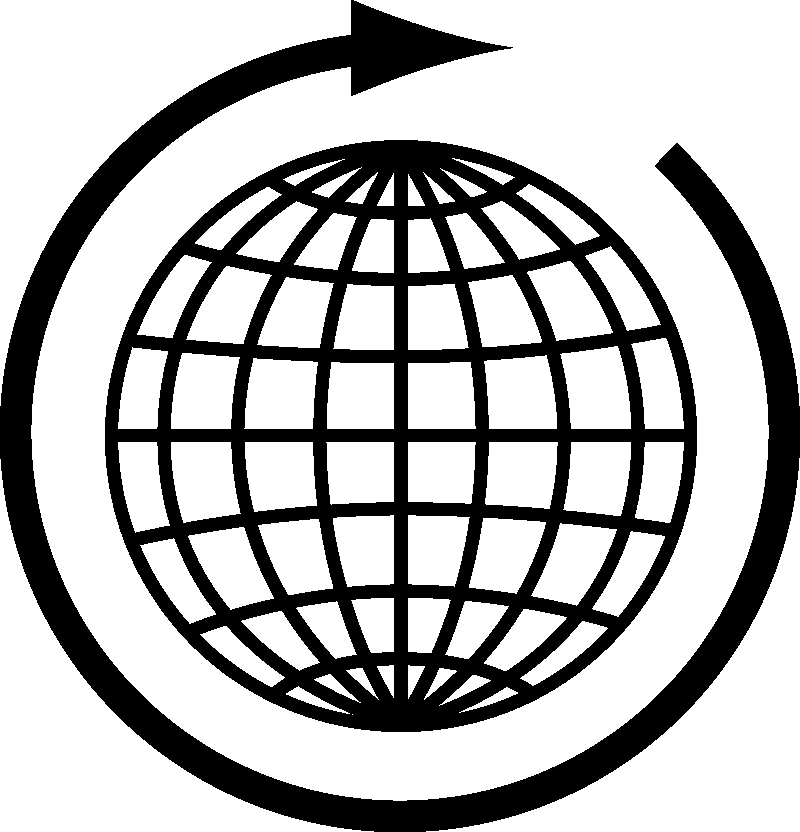 Archaeological Ethics
in eHRAF Archaeology
Produced by
Human Relations Area Files
at Yale University
hraf.yale.edu